eScouting
Using Your Site
Introduction
A website is a vital communication tool
What do you want a website to do for you?
What do you look for on a website?
How do you find web content?
Discuss what you look for in a website
What is a website for?
Contact information
Calendar of events
News
Promotion
Connect with national and section sites
Two way connection with social media
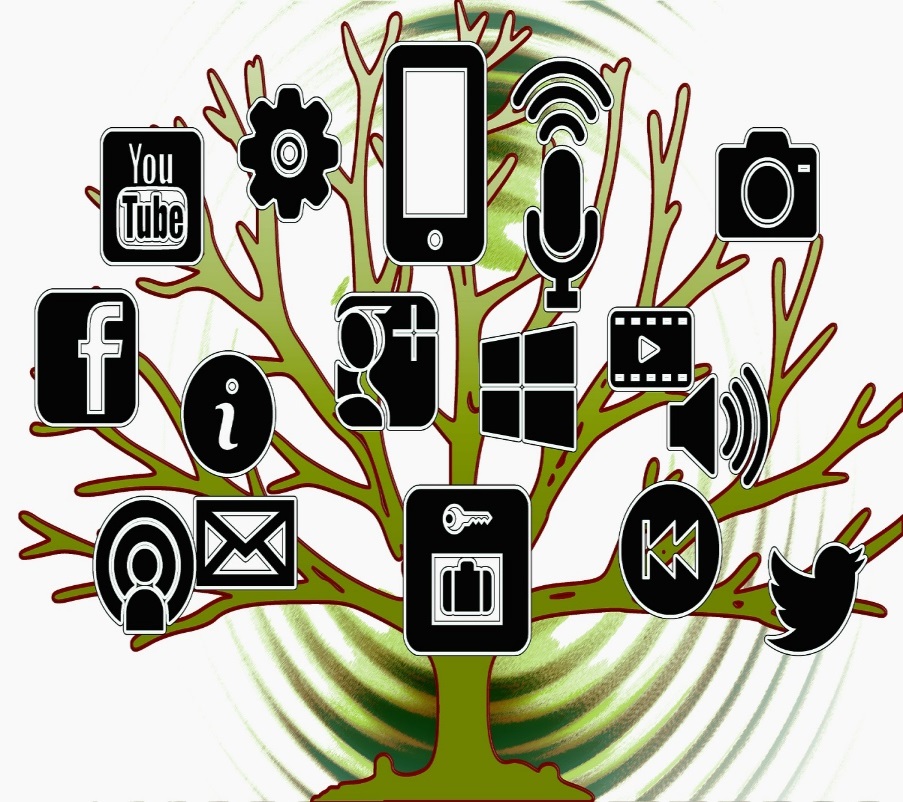 Example of a successful site
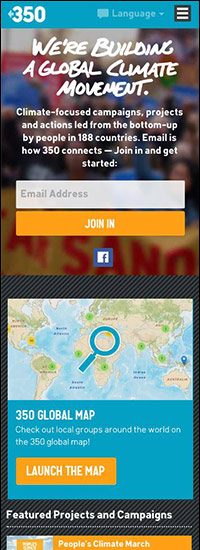 What does it take to get there?
Web hosting
Domain name registration
HTML / PHP / Perl / Python / JavaScript / CSS / RSS / APIs
Photographer
Videographer
Digital editing
Copy writer
Social media management
Large number of followers
Knowledge of scouting, the OA, and lodge history
Large collection of memorabilia
Attend every event
Attend every meeting
Unicorns
It will take a team effort
People who can do even a few different tasks will be uncommon
Someone who can do it all is as rare as a unicorn. Don’t waste your time chasing unicorns. Slice the job up into pieces volunteers will enjoy.
What roles should I look for?
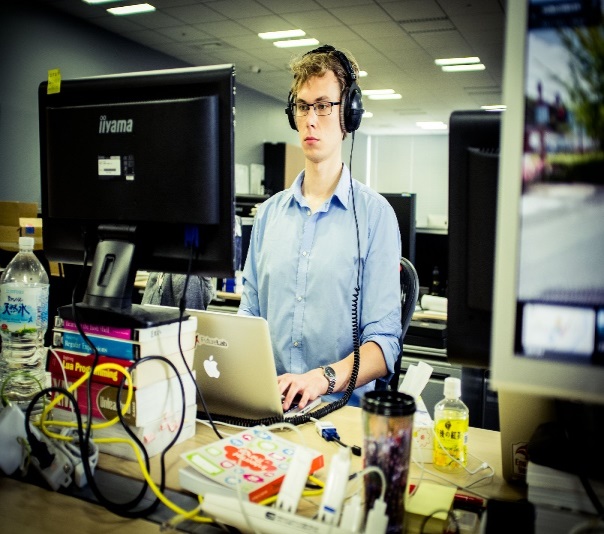 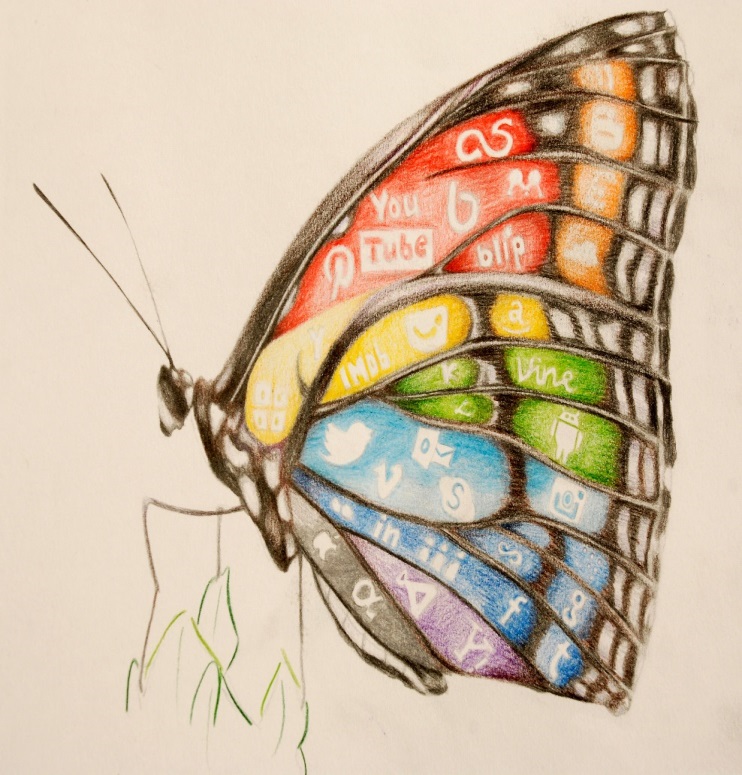 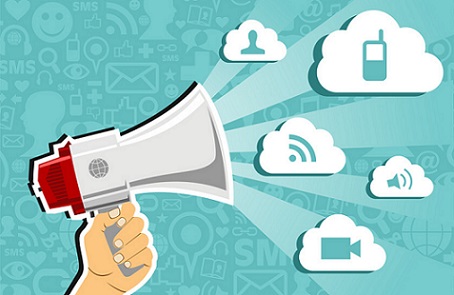 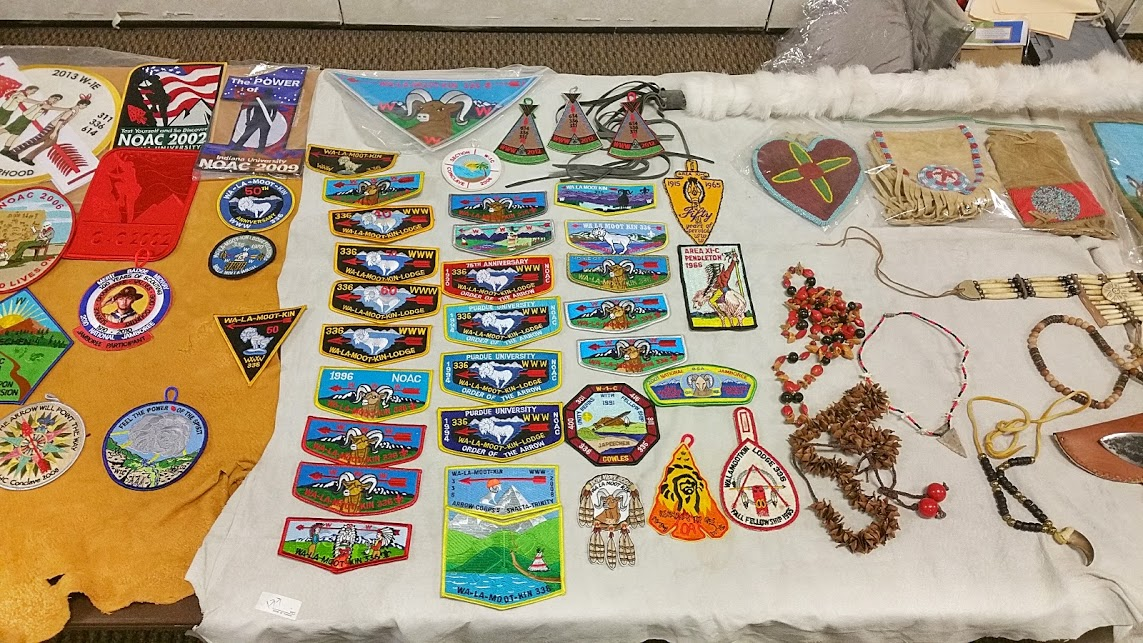 Technical Leads
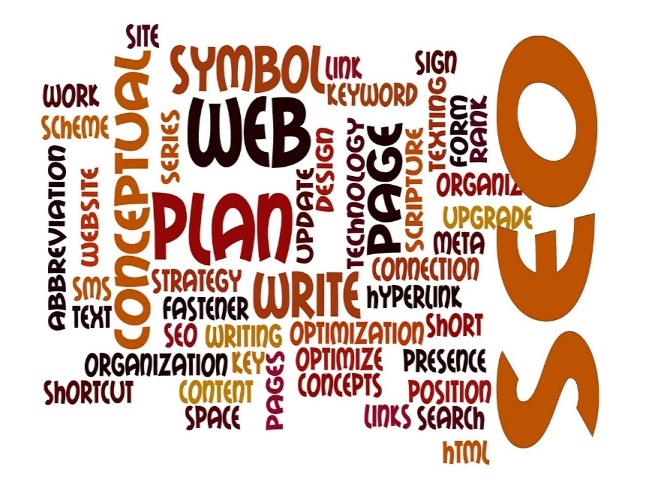 What they do:
Run the nuts and bolts of the site
 Make sure it is updated, the right plug-ins or widgets are available and configured
Make sure others get appropriate access to the site
Help those unfamiliar make their first few posts and be available for tech support
How to ask:
Ask for specific tasks
Tech is specialized. If they say no, ask what they can help with.
Focus on how much their skills and knowledge can enable others to contribute
Social Media Experts
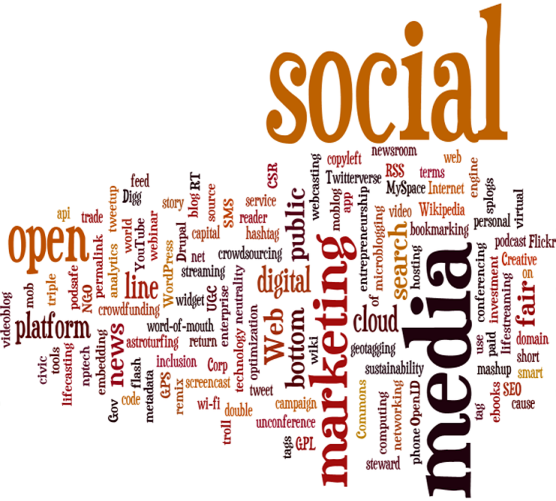 What they do:
Aggregate content from those not comfortable posting themselves
Keep up to date on upcoming events
Always have a positive attitude
Post often
Willing to talk to others at events
How to ask:
Let them know how you admire how they connect with others
Find what makes their posts special
Good writing
Great photos
Humor
Content Generators
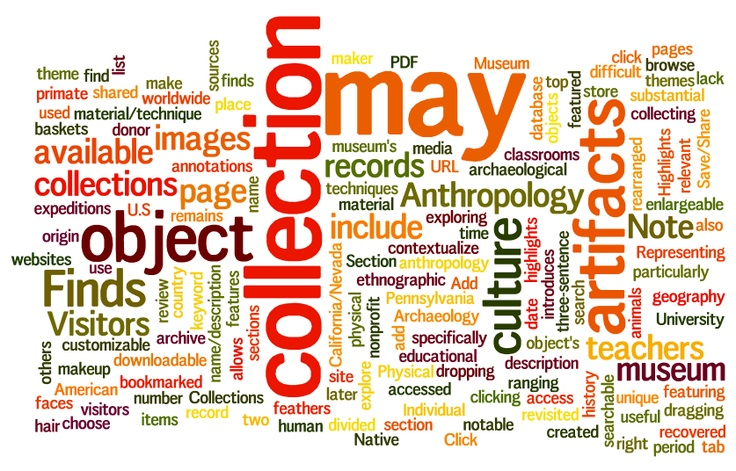 What they do:
Take lots of photos and video
Share their collections
Plan events
Lodge historians
Take notes at meetings
How to ask:
Admire the hard work they put into what they do
Let them know you would like to help them share what they do with more people
Key Promoters
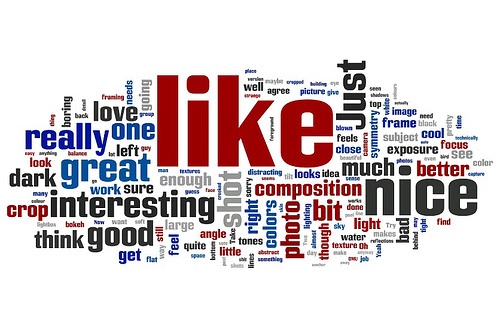 What they do:
Extend the reach of posts
Be enthusiastic
Consistently re-post information
How to ask
Let them know how well liked and respected they are
Emphasize how important they are to getting the word out
Summary
How will you help your lodge website?
It takes a diverse set of skills and personalities to develop a successful web pressence
Ask someone in your lodge to help
Get them to ask someone they know to help
Share your ideas for improving your lodge website.
For Training Resources and More Information Visit:
http://training.oa-bsa.org/noac2015